The New Tax Law and What it Means for Nonprofits
Finance Professionals Network - CompassPointFebruary 1, 2018
Presented by Erin Bradrick & Gene Takagi
Copyright © 2018 NEO Law Group.
Agenda
Timeline
Charitable Giving Impact
Unrelated Business Income
Executive Compensation & Employee Benefits
Colleges & Universities
Tax-Exempt Advance Refunding Bonds
What Didn’t Make It In
DAFs
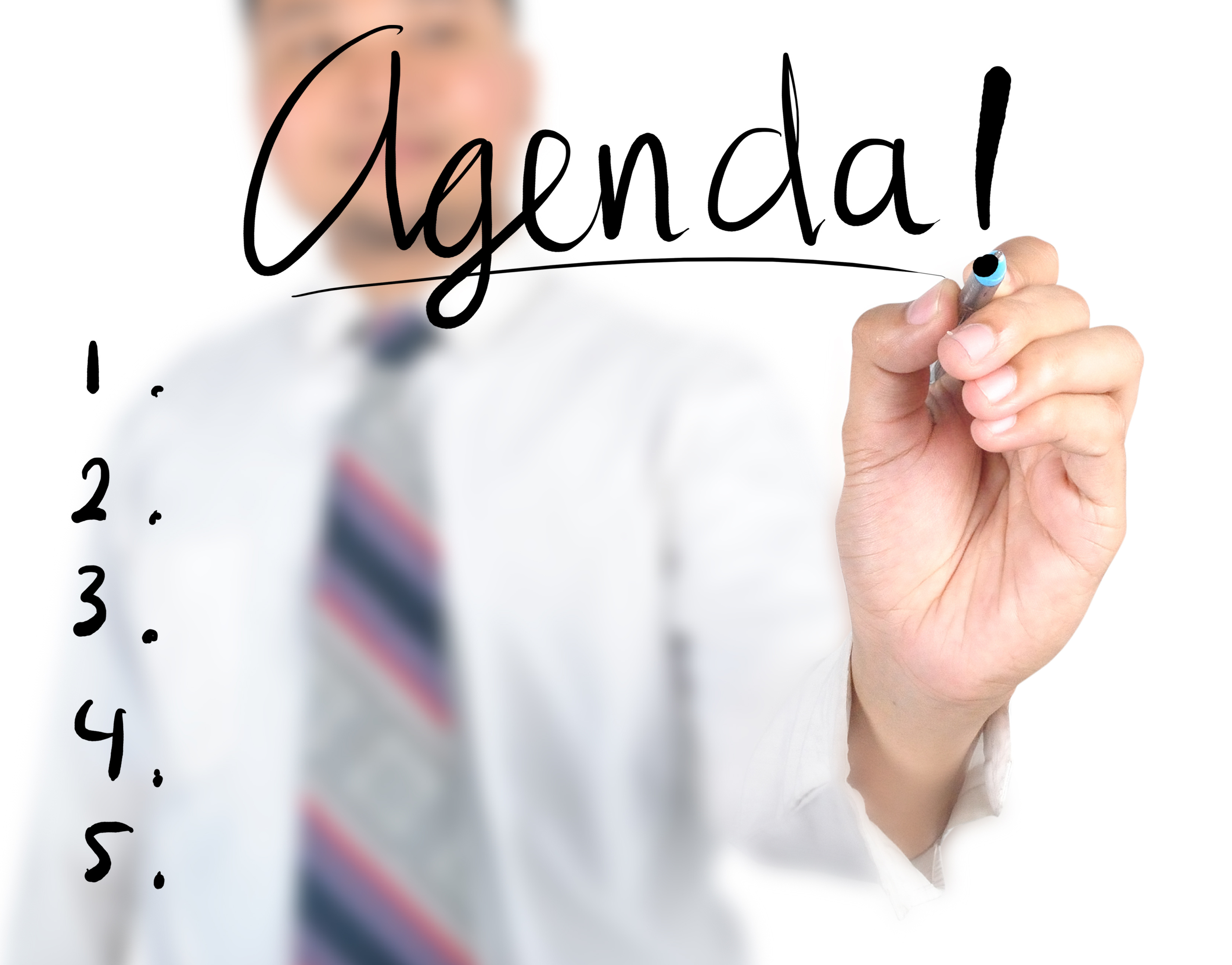 Copyright © 2018 NEO Law Group.
What happened?
November 16, 2017 – House passes H.R. 1, the “Tax Cuts and Jobs Act”
December 2, 2017 – Senate approves tax bill with amendments
December 19, 2017 – Sent back to House and Senate after conference committee for a final vote
December 22, 2017 – Signed into law by the President
January 1, 2018 – Many provision of Act took effect
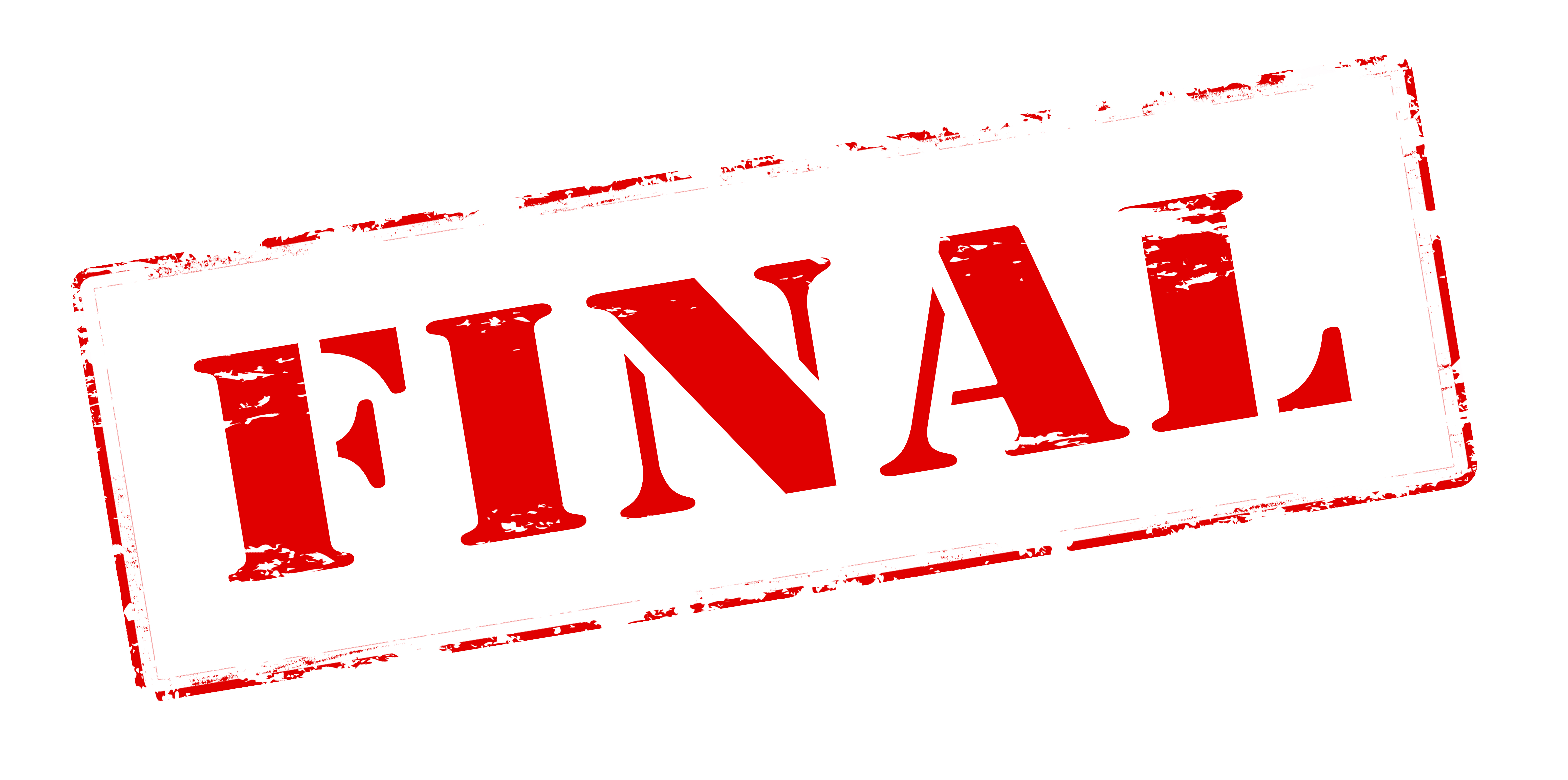 Copyright © 2018 NEO Law Group.
Charitable Giving Impact
Copyright © 2018 NEO Law Group.
Major Impacts
Nearly doubled standard deduction for individuals and married couples
Doubled estate tax & gift tax exemptions
Limited deductions for state and local taxes, and home mortgage interest taxes
Eliminated substantiation exception for donee-reported contributions
Copyright © 2018 NEO Law Group.
It’s Not All Bad News
Increased annual deduction limit for cash contributions to public charities/private operating foundations from 50% to 60% of donor’s adjusted gross income
Removed “Pease” limitation on certain itemized deductions
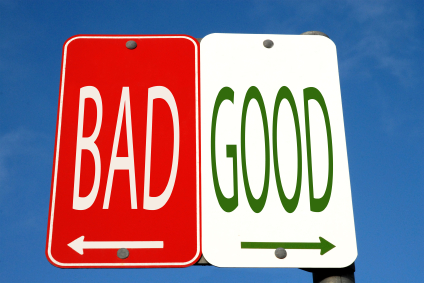 Copyright © 2018 NEO Law Group.
Unrelated Business Income Tax (“UBIT”)
Copyright © 2018 NEO Law Group.
Related v. Unrelated Business Activities
General Rule - An unrelated business if it is:
a trade or business;
regularly carried on; and
not substantially related to furthering the exempt purpose of the organization
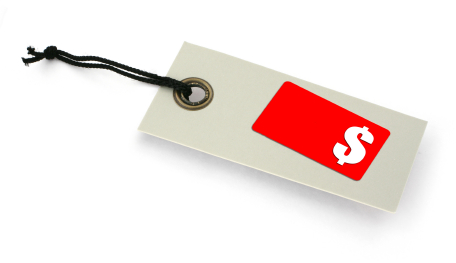 Copyright  © 2018 NEO Law Group.
UBIT Changes
Eliminated ability to offset income from one unrelated business activity with losses from another
Now have to account for each unrelated business activity separately (in silos)
May still carry forward losses from a particular unrelated business activity to future years, but only with respect to the same activity
Changes in corporate tax rates mean UBIT tax rate was also changed to 21% for UBTI over the $1,000 threshold
Copyright © 2018 NEO Law Group.
Pre-2018 Marginal Corporate Tax Rates
Copyright © 2018 NEO Law Group.
Executive Compensation &
Employee Benefits
Copyright © 2018 NEO Law Group.
Executive Compensation Changes
New 21% excise tax on compensation over $1M and parachute payments
Applies to top 5 most highly compensated employees receiving over $1M, subject to certain exceptions
Includes “remuneration” of all kinds not subject to substantial risk of forfeiture, regardless of reasonableness
Includes compensation from related parties
Tax is paid by the employer nonprofit, not the employee
Copyright © 2018 NEO Law Group.
Employee Benefits
New unrelated business income tax (“UBIT”) on value of certain fringe benefits for employees
Applies to qualified transportation fringe benefits not included in taxable income;
Parking reimbursements; and
On-site athletics facilities (like a gym)
To avoid UBIT, employer may either provide these benefits as taxable income to employees or stop providing them (if permitted by local/state law)
Copyright © 2018 NEO Law Group.
Colleges & Universities
Copyright © 2018 NEO Law Group.
New Excise Tax
New 1.4% excise tax on net investment income if:
At least 500 tuition-paying students in the preceding year;
More than 50% of which are located in the U.S.; and
The aggregate FMV of its assets not used directly in carrying out its exempt purposes at the end of the preceding taxable year was at least $500,000 per student
Excludes state colleges and universities
Copyright © 2018 NEO Law Group.
Sports Tickets
As an incentive, some colleges & universities gave certain donors a right to purchase athletic tickets
Donors are no longer entitled to deduct payments made to a college or university in exchange for these seating rights
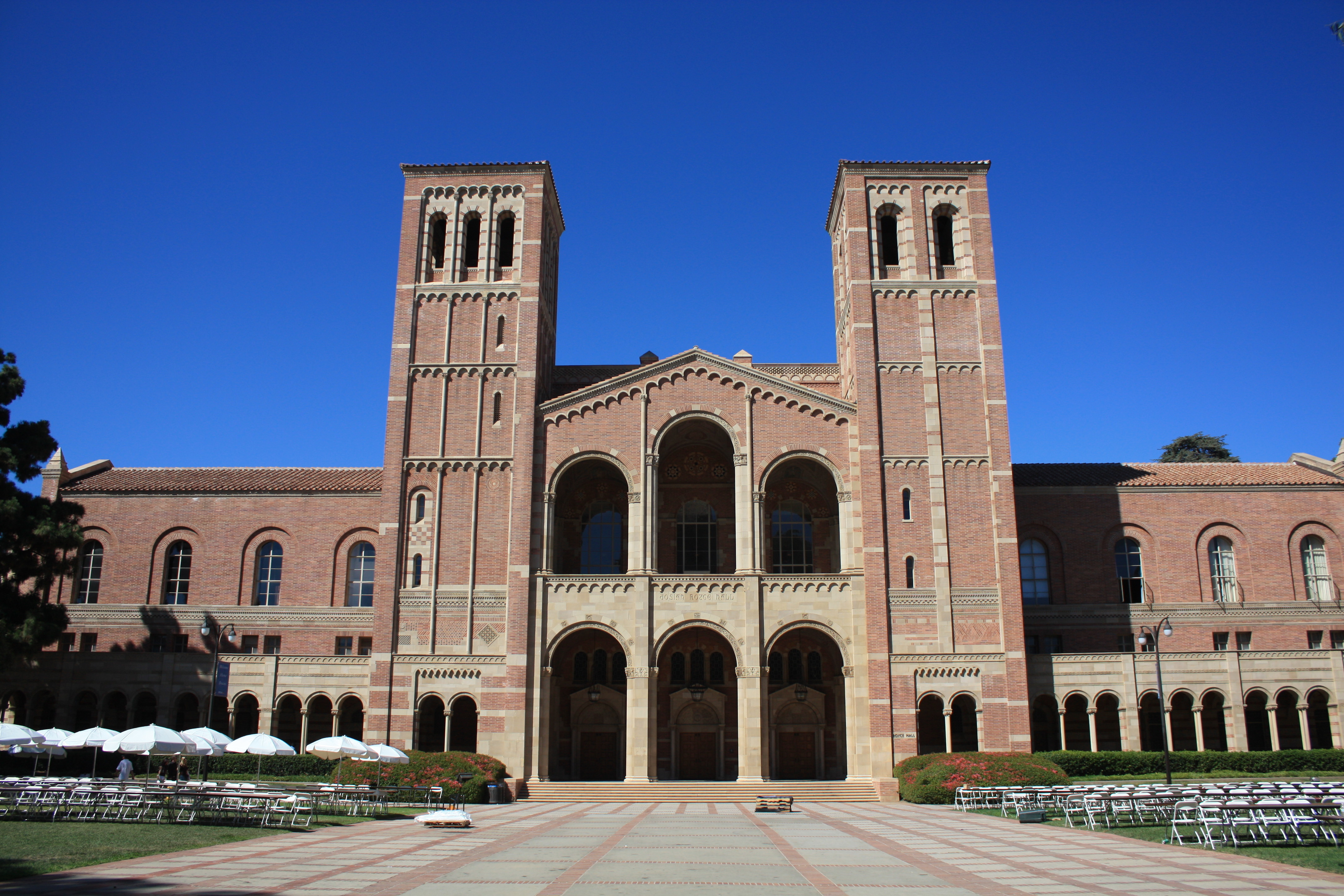 Copyright © 2018 NEO Law Group.
Advance Refunding Bonds
Copyright © 2018 NEO Law Group.
Essentially eliminated advance refunding bonds by making the interest on such bonds taxable
Generally a form of refinancing used by government issuers and 501(c)(3) borrowers
Had been a common practice used by issuers to refinance bonds beyond 90 days from their call date to take advantage of better interest rate
Copyright © 2018 NEO Law Group.
What Didn’t Make It
Copyright © 2018 NEO Law Group.
Left Out of the Final Bill
Elimination of the Johnson Amendment, which prohibits 501(c)(3)s from engaging in political campaign intervention
Elimination of the estate tax
Elimination of the UBIT royalty exclusion for proceeds from licensing name and logo
Elimination of the UBIT exclusion for research income
Elimination of the rebuttable presumption of reasonableness for excess benefit transactions
Copyright © 2018 NEO Law Group.
More That Was Left Out
Creation of a flat excise tax on investment income of 1.4% for private foundations
Creation of the “Newman’s Own” exception
Creation of requirements for hours and access to art museums
Numerous provisions impacting colleges & universities
Copyright © 2018 NEO Law Group.
Donor-Advised Funds
Copyright © 2018 NEO Law Group.
DAF Definition
DAF = a fund or account that is:
Owned and controlled by a sponsoring organization
Which is separately identified by reference to contributions of a donor or donors
With respect to which the donor (or another person appointed or designated by the donor) has or reasonably expects to have advisory privileges as to the distribution and/or investment of the funds
Copyright © 2018 NEO Law Group.
DAF Excise Taxes
Under IRC Section 4967, a donor, donor advisor, or related person to a DAF may be subject to taxes if they advise a distribution from the DAF that causes themselves or another such individual to receive, directly or indirectly, more than an incidental benefit
Penalty = 125% tax on prohibited benefit, and return prohibited benefit amount to the DAF
Fund managers of sponsoring organization who knowingly agree to make such a distribution conferring a prohibited benefit face a 10% tax, up to a maximum of $10,000 per transaction
Copyright © 2018 NEO Law Group.
DAF Regulations
Notice 2017-73 – Request for Comments re: Excise Taxes on DAFs (12/4/17)
More than an incidental benefit – quid pro quo ticket situation
Incidental benefit – fulfillment of pledges (with no reference - nudge, nudge, wink, wink)*
Treatment of grants for grantee public support test purposes
Copyright © 2018 NEO Law Group.
Questions
Gene Takagi
Managing Attorney 
NEO Law Group
Gene@NEOLawGroup.com
415.977.0558
Erin Bradrick
Senior Counsel 
NEO Law Group
Erin@NEOLawGroup.com
415.977.0558
Copyright © 2018 NEO Law Group.
Disclaimer
The information contained in this presentation has been prepared by NEO Law Group and is not intended to constitute legal advice.  NEO Law Group has used reasonable efforts in collecting, preparing, and providing this information, but does not guarantee its accuracy, completeness, adequacy, or currency.  The publication and distribution of this presentation are not intended to create, and receipt does not constitute, an attorney-client relationship.
535 Mission Street – 14th FloorSan Francisco, CA  94105415.977.0558www.NEOLawGroup.comwww.NonprofitLawBlog.com
erin@neolawgroup.com
@ErinBradrick

gene@neolawgroup.com
@GTak
Copyright © 2018 NEO Law Group.